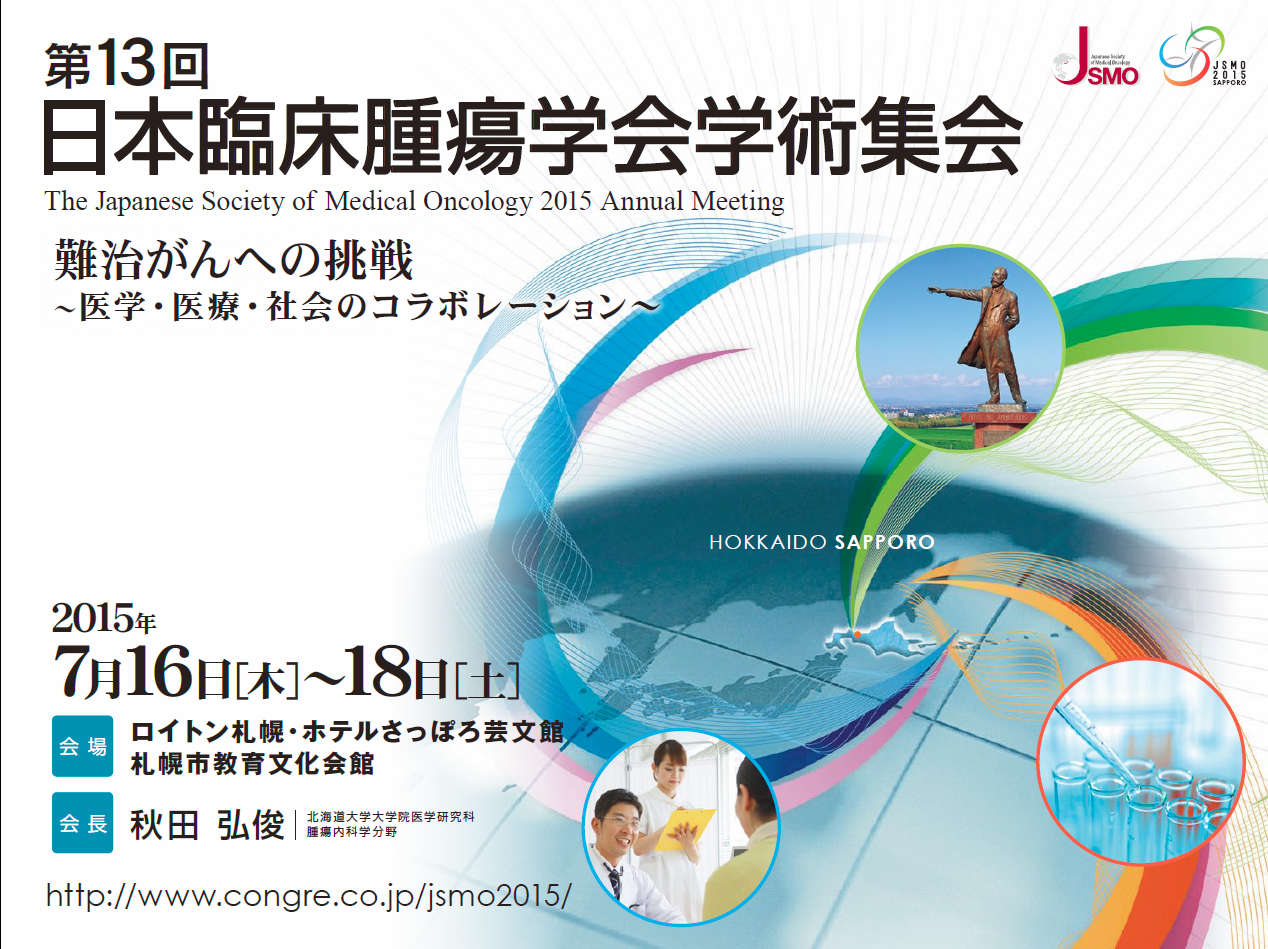 こちらにインフォメーションを
ご入力下さい
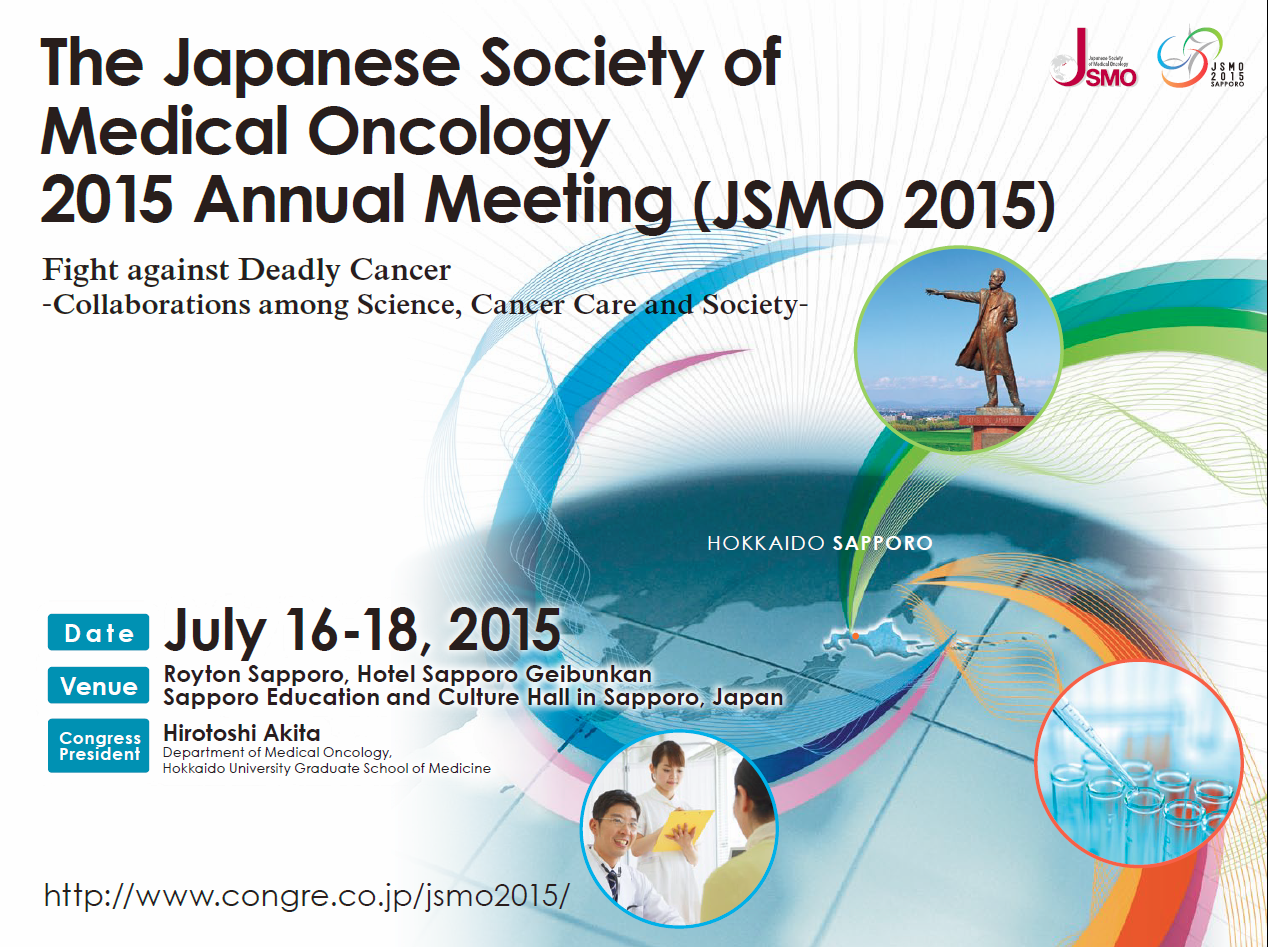 こちらにインフォメーションを
ご入力下さい
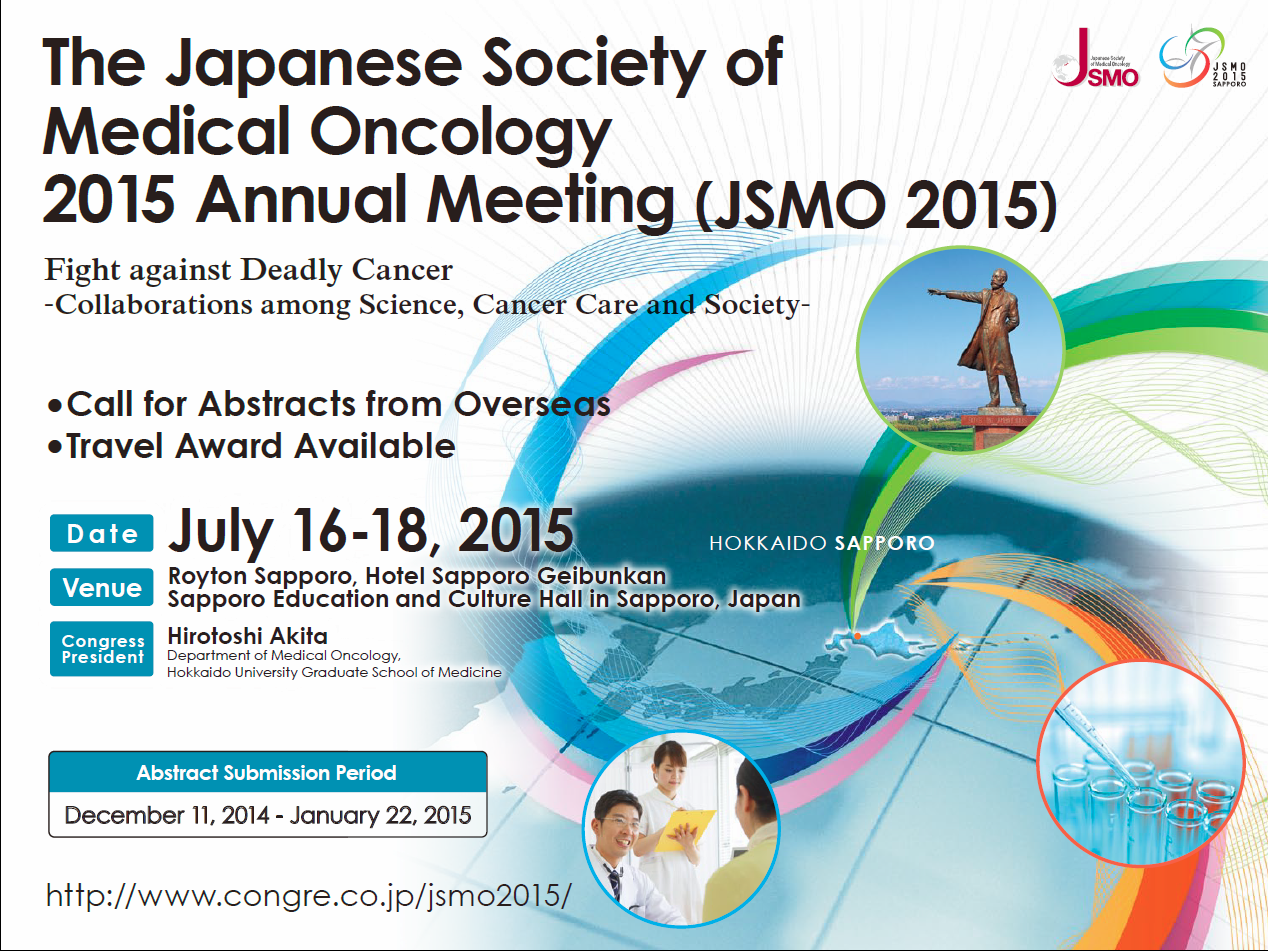 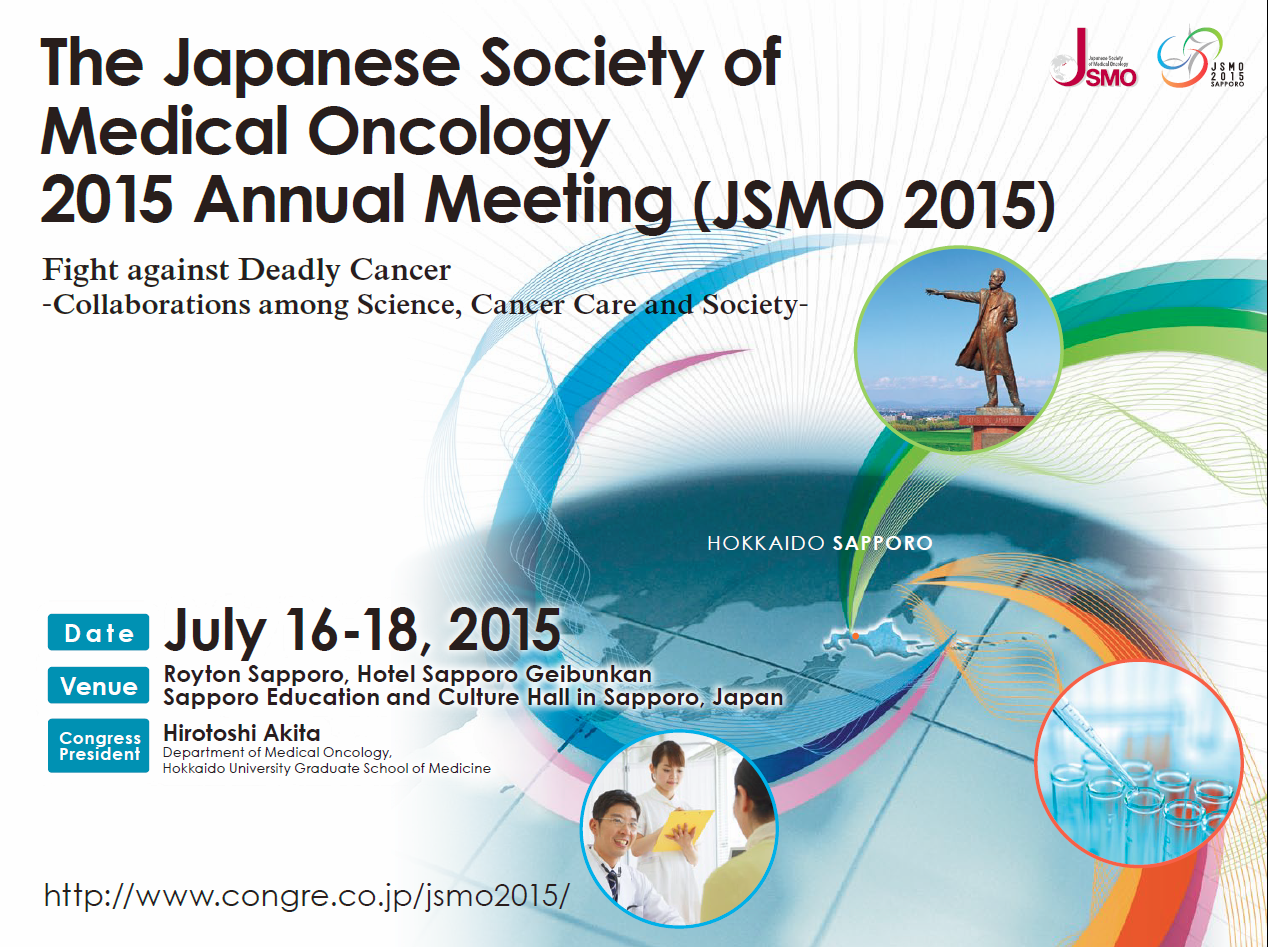 Call for Abstracts from Overseas

Abstract Submission Period: 
December 11, 2014 – January 22, 2015

Travel Award Available
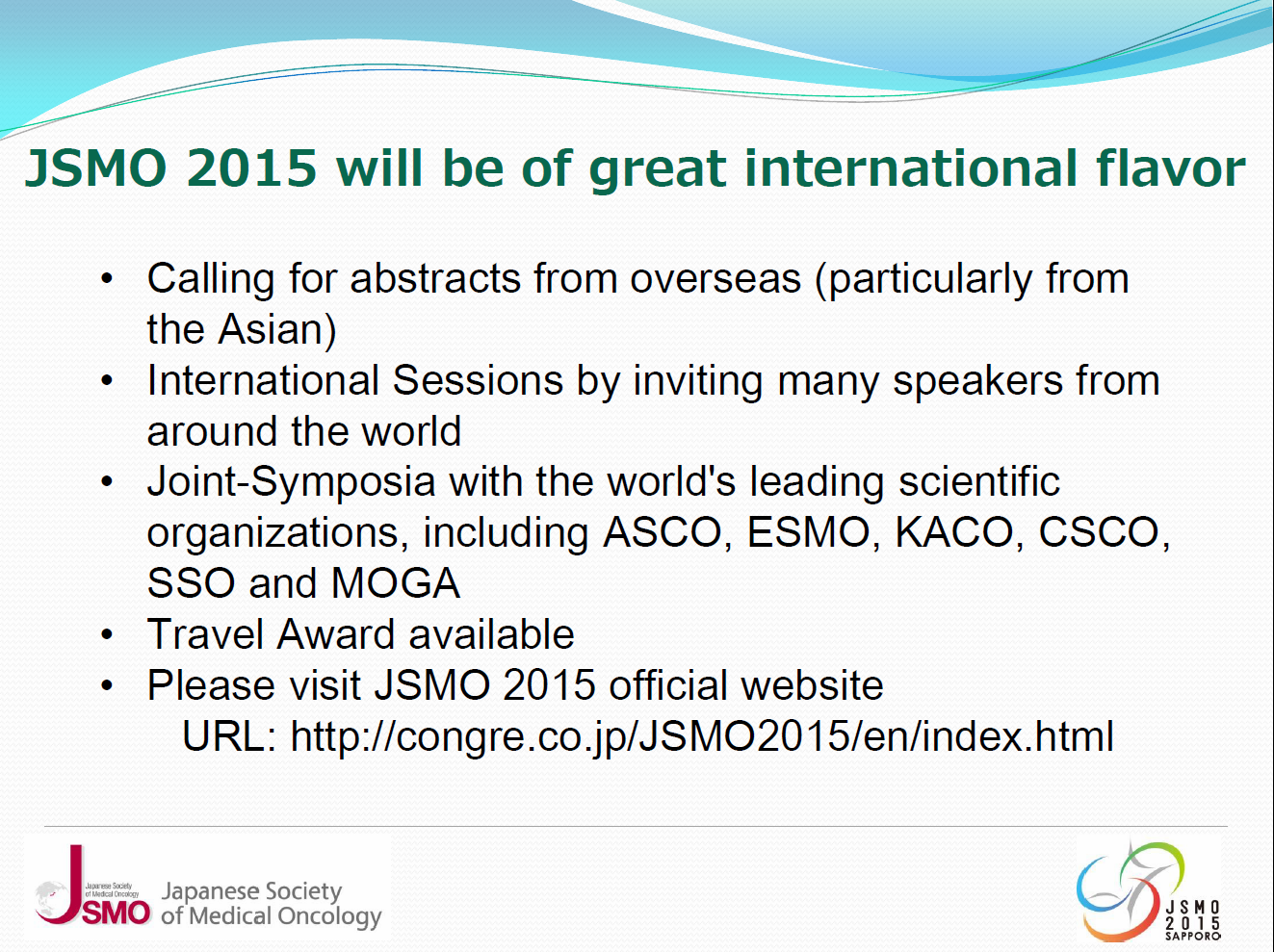 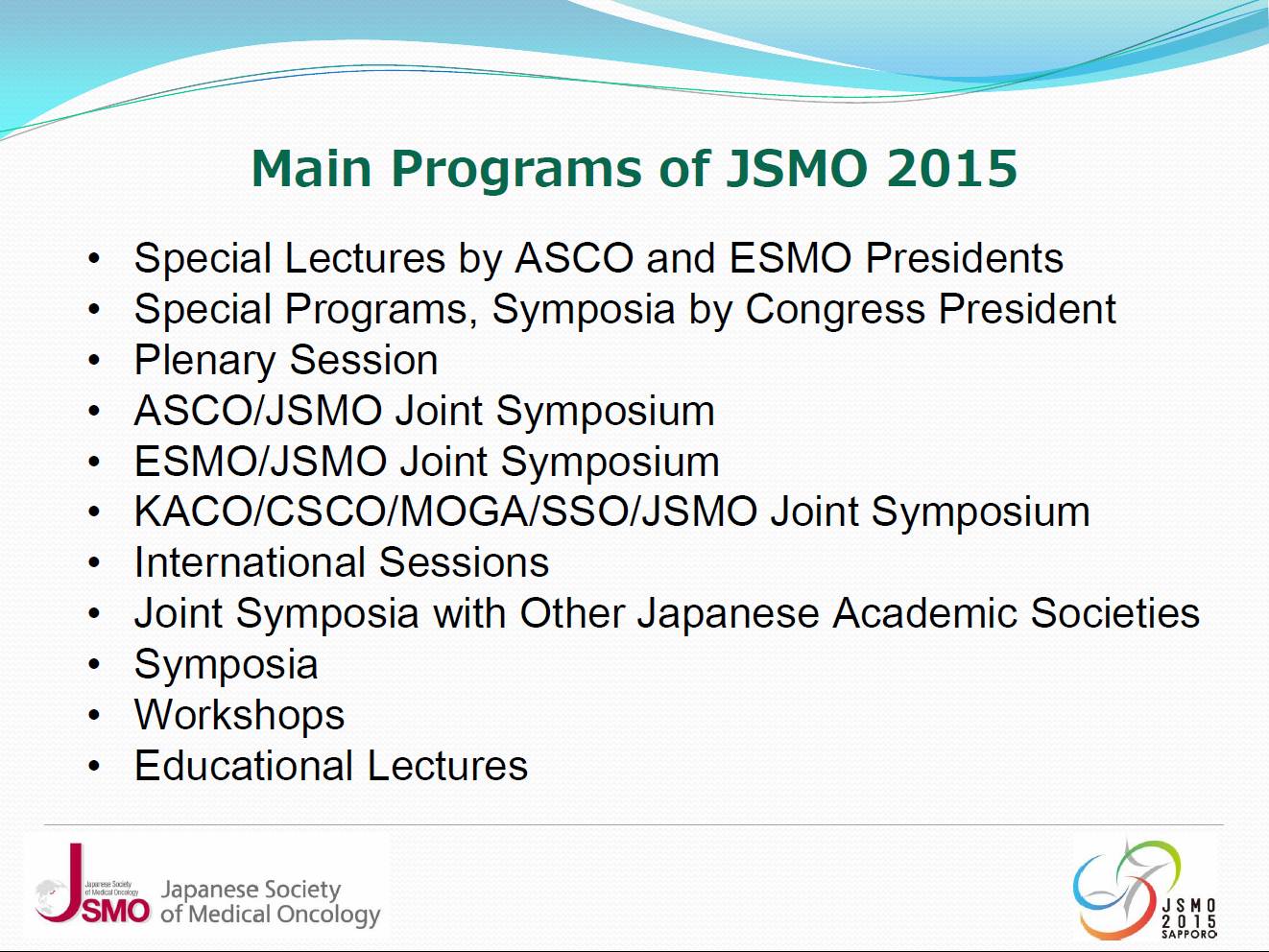 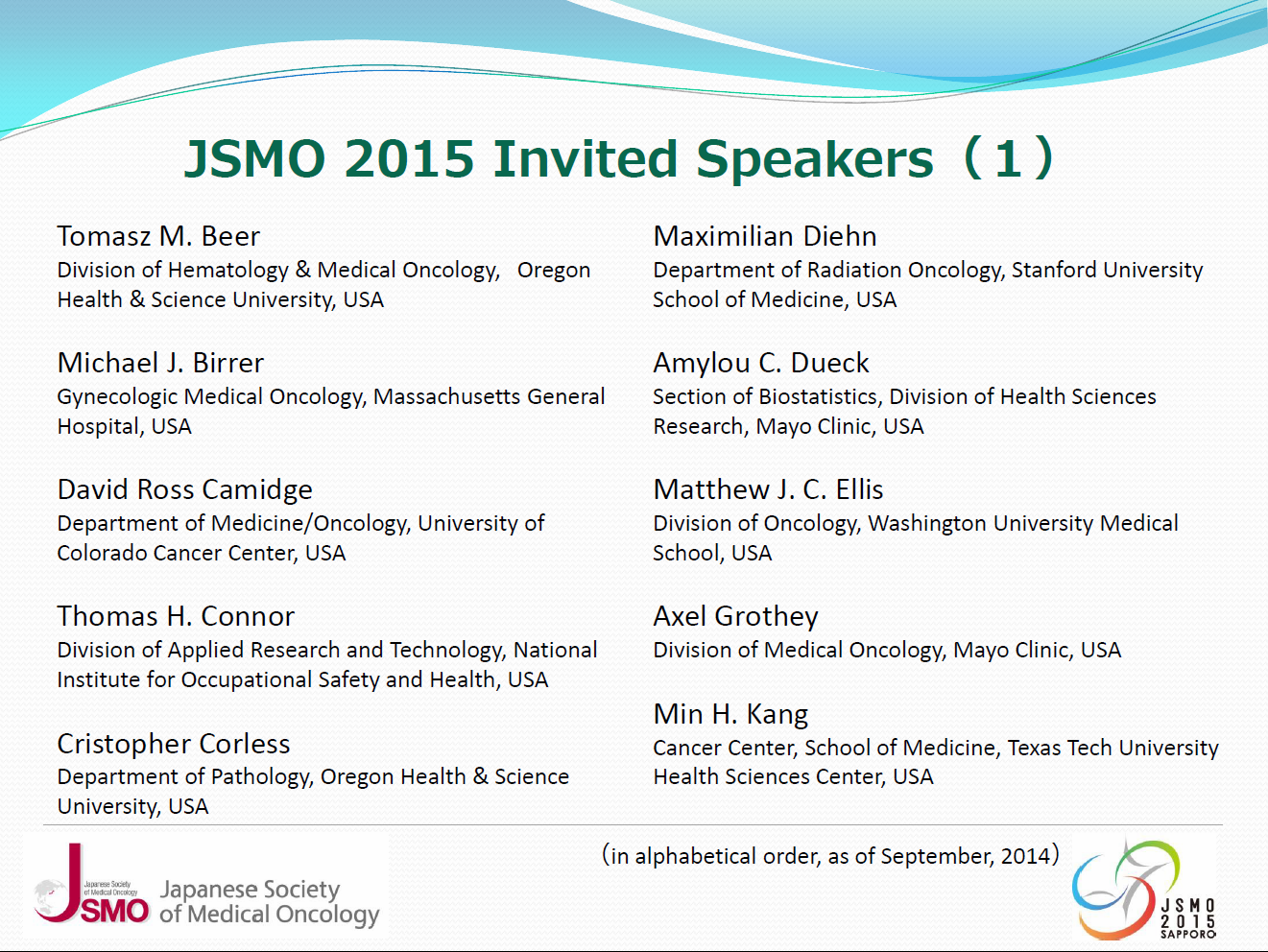 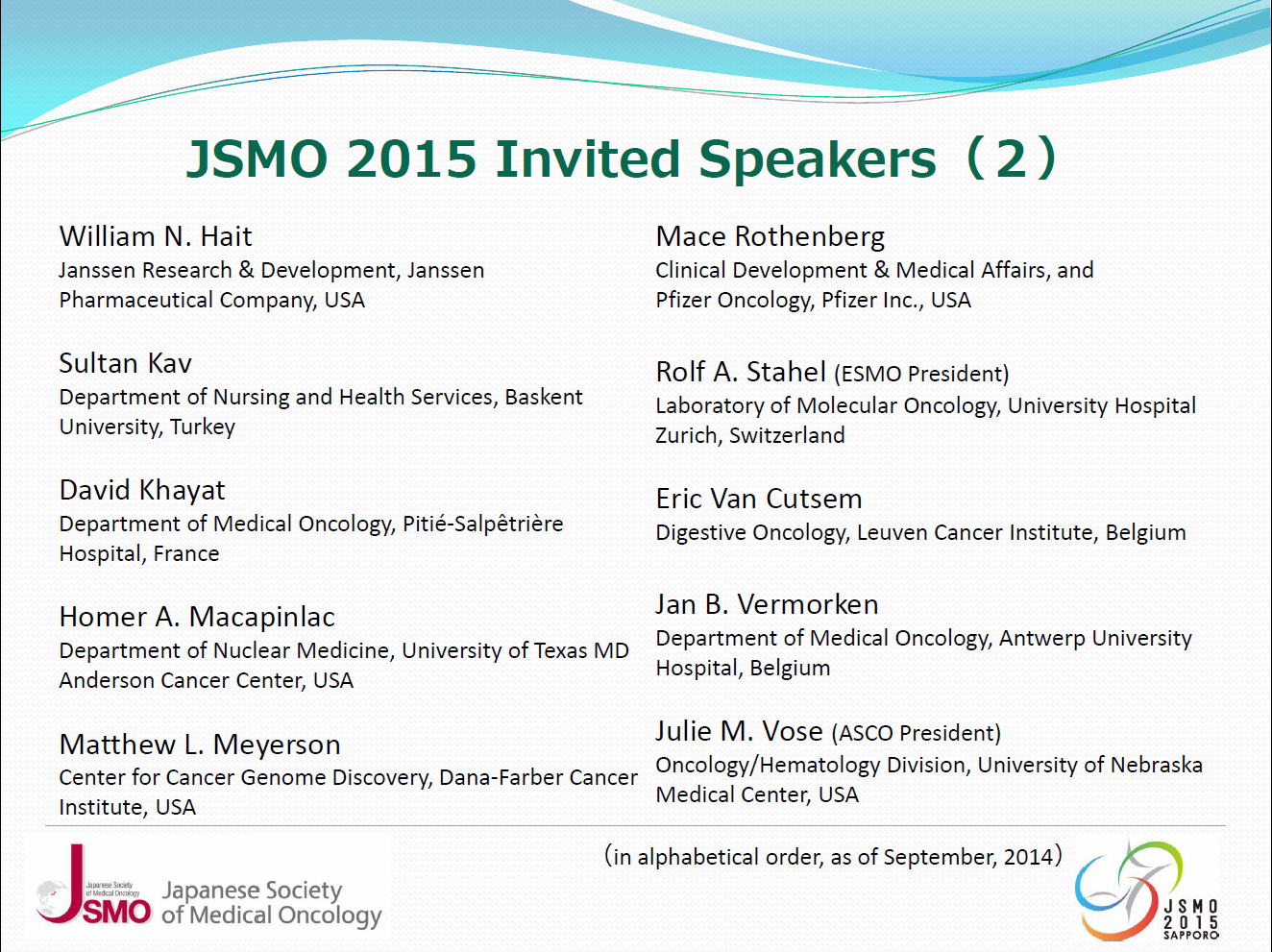